ФИЗМИНУТКА
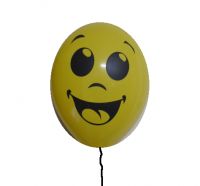 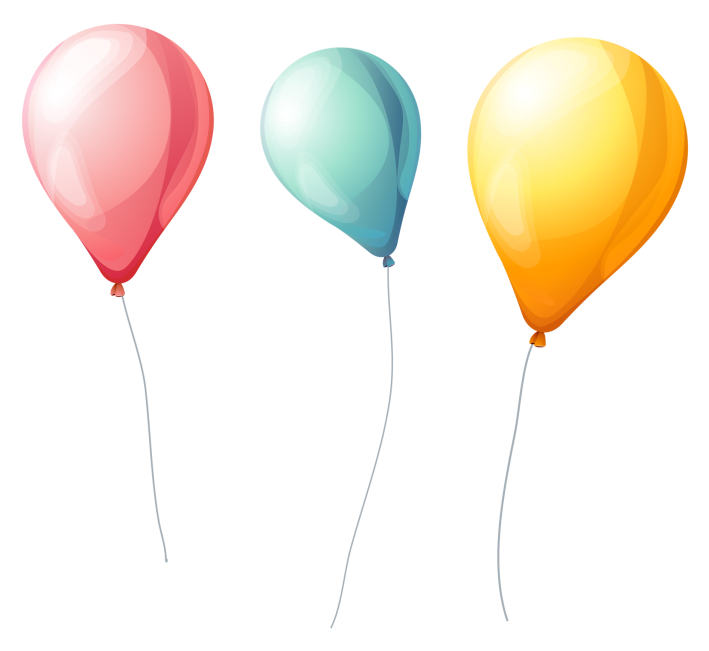 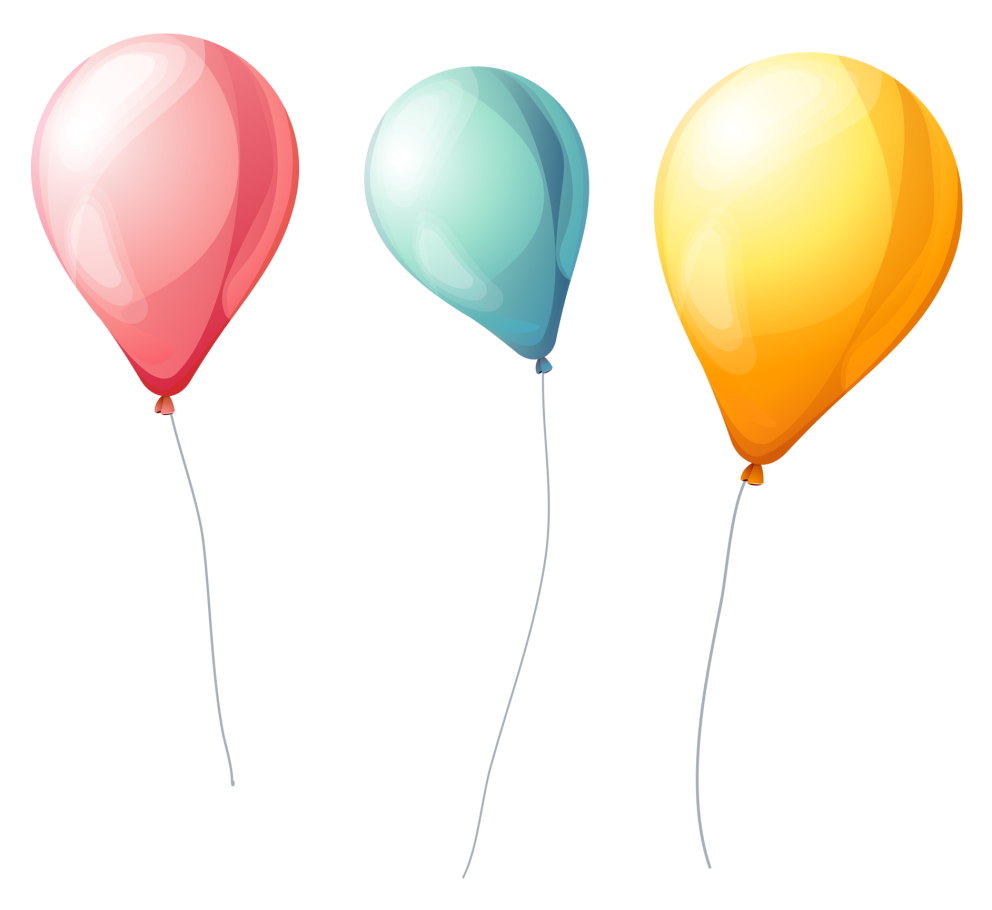 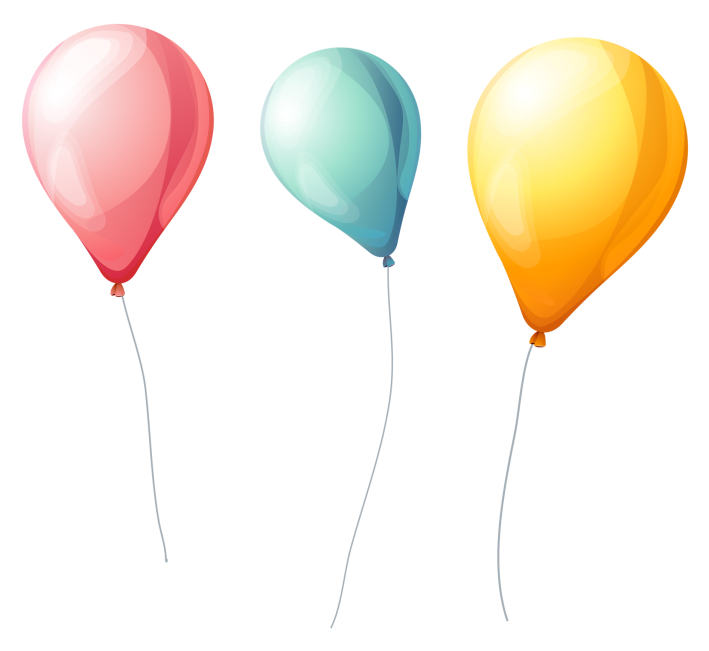 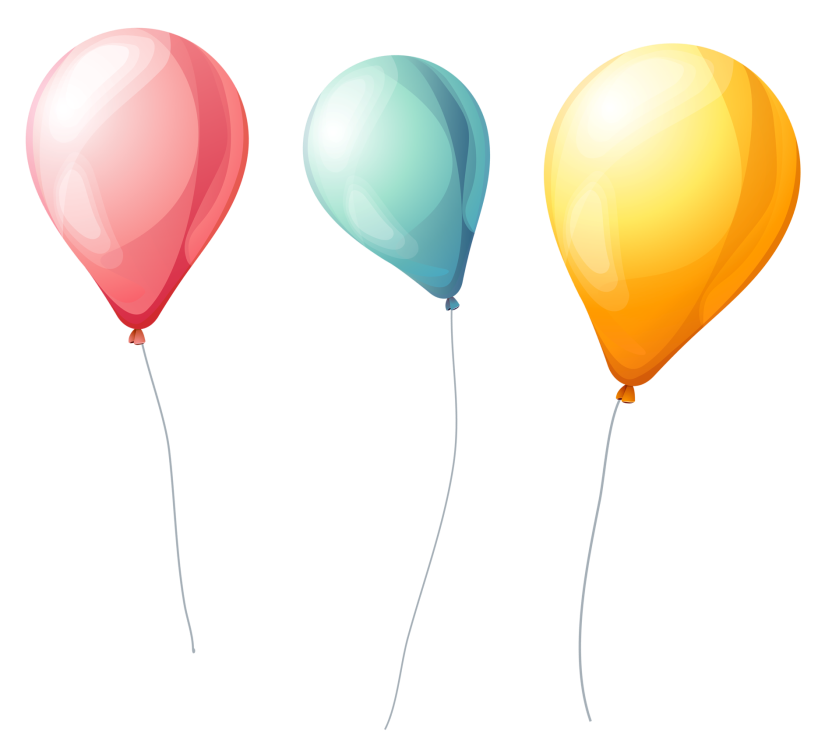 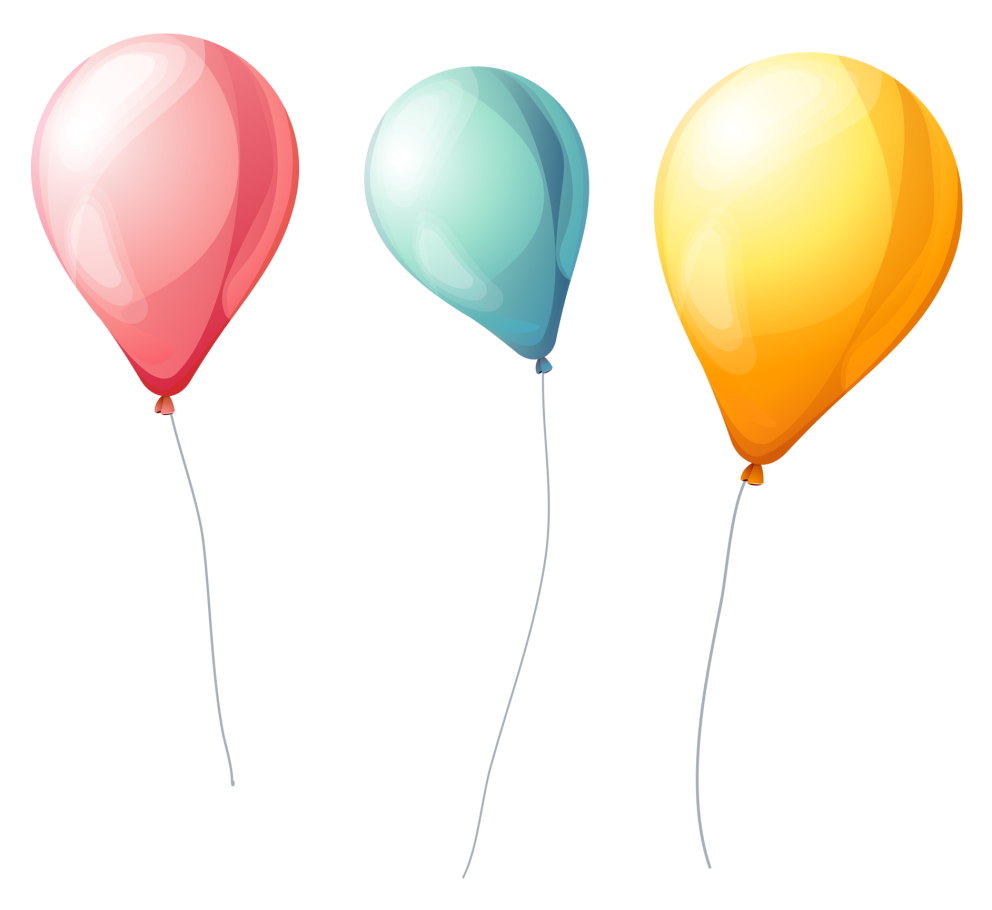 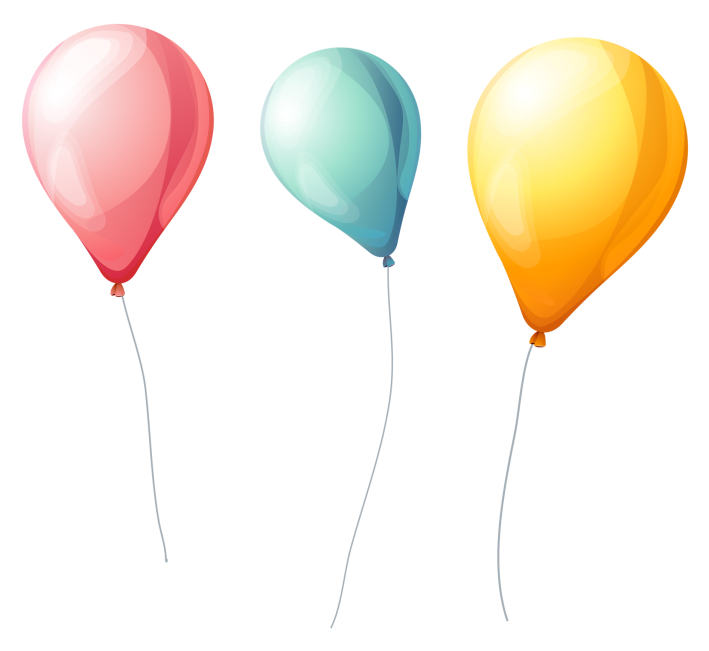